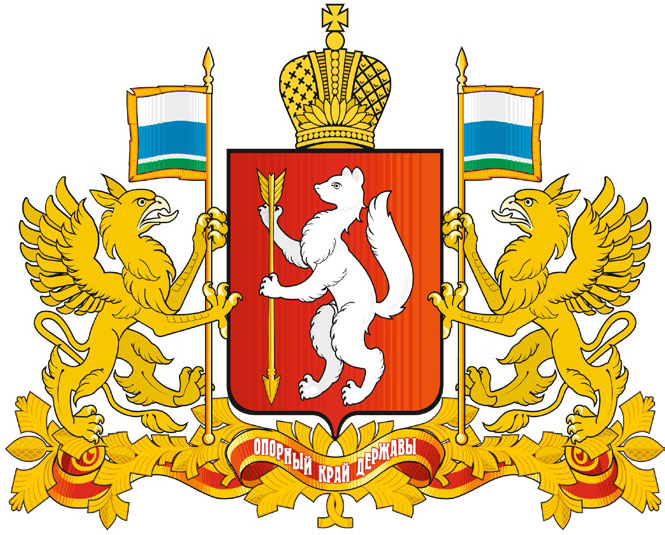 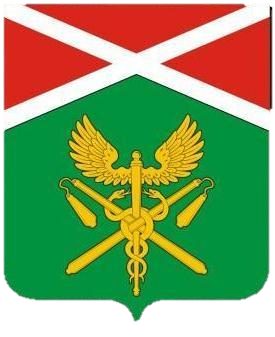 Свердловская область
Ирбитское муниципальное образование
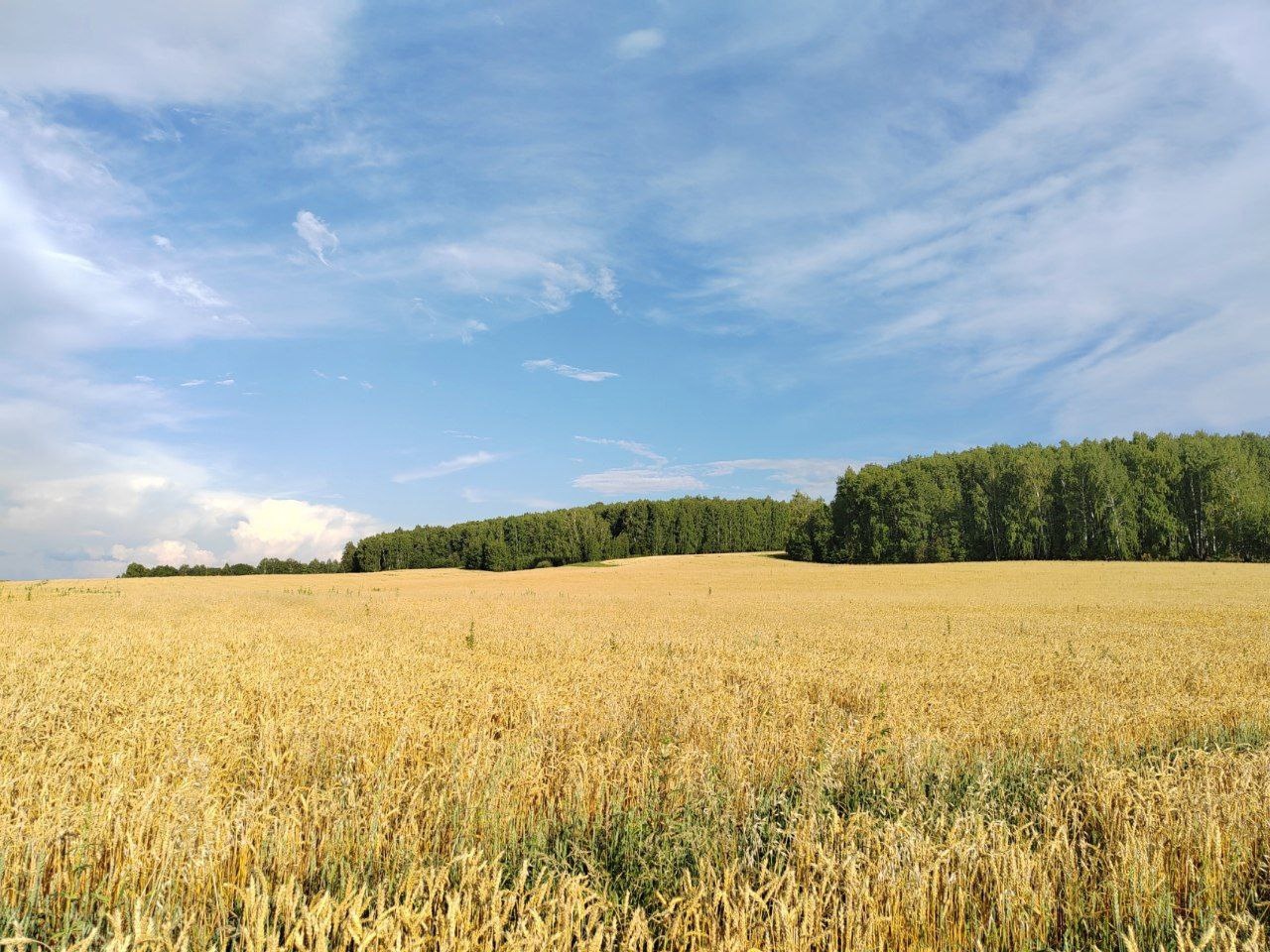 Инвестиционный профиль
ИРБИТСКОЕ МУНИЦИПАЛЬНОЕ ОБРАЗОВАНИЕ
ГЛАВА МУНИЦИПАЛЬНОГО ОБРАЗОВАНИЯ
ИНВЕСТИЦИОННЫЙ УПОЛНОМОЧЕННЫЙ
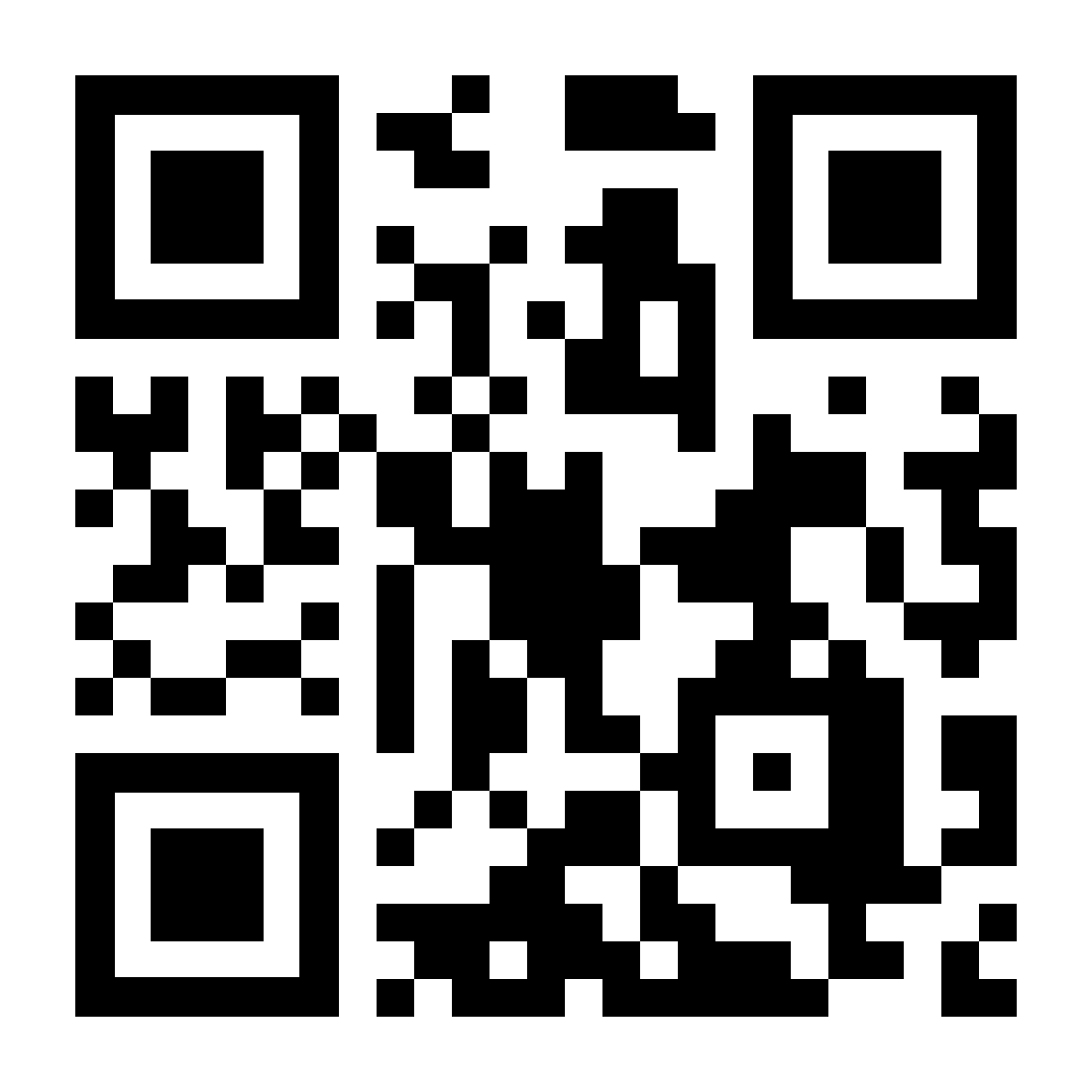 QR
ВКонтакте
Леонтьева Мария Михайловна
Никифоров Алексей Валерьевич
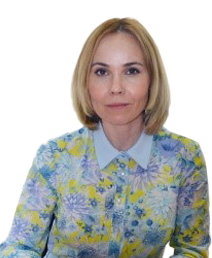 Заместитель главы администрации Ирбитского муниципального образования
глава Ирбитского муниципального образования
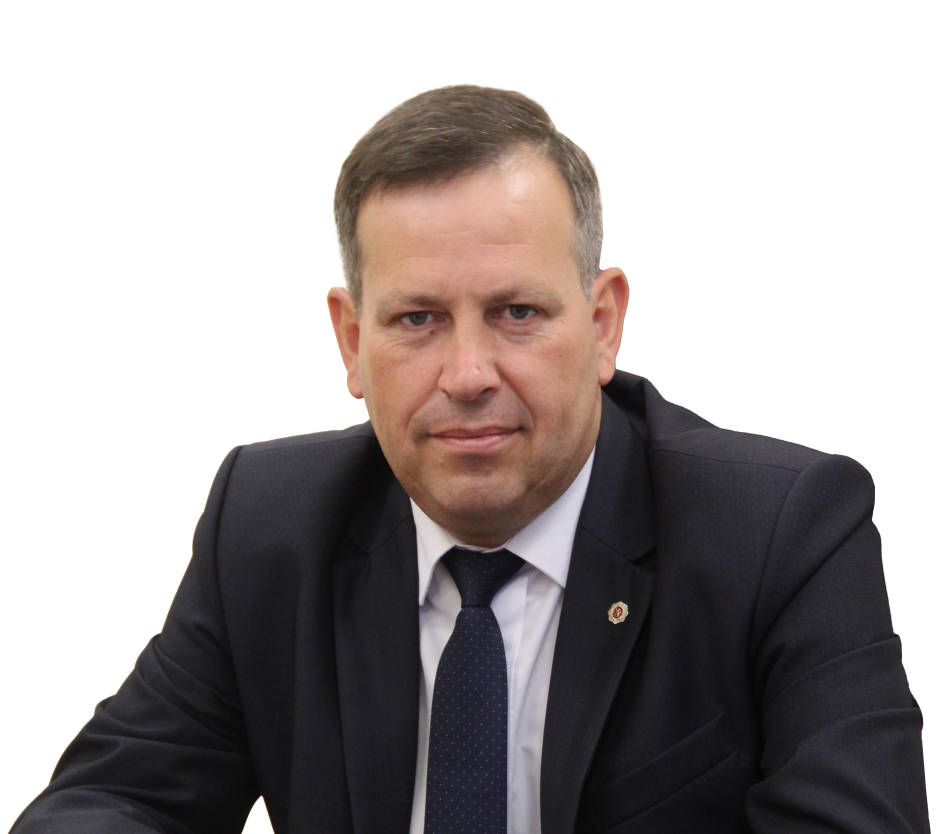 Инвестиционный профиль Ирбитское МО
адрес: 
623855  пгт.Пионерский, Ирбитский район  Свердловской  области, ул. Лесная, зд 2/1
телефон:(34355) 6-29-48
электронная почта:mail@irbitskoemo.ru
адрес: 
623855  пгт.Пионерский, Ирбитский район  Свердловской  области, 
ул. Лесная, зд 2/1
телефон:(34355) 6-29-58
электронная почта: mail@irbitskoemo.ru
:
Инвестиционный комитет Свердловской области
Есть предложения для рассмотрения на Инвестиционном комитете Свердловской области?
Столкнулись с проблемой или нарушены сроки проведения процедур?
Совет по инвестициям и развитию малого  и среднего предпринимательства в Ирбитском муниципальном образовании
investor@egov66.ru
Электронная почта для приема обращений по указанным темам:
mail@irbitskoemo.ru
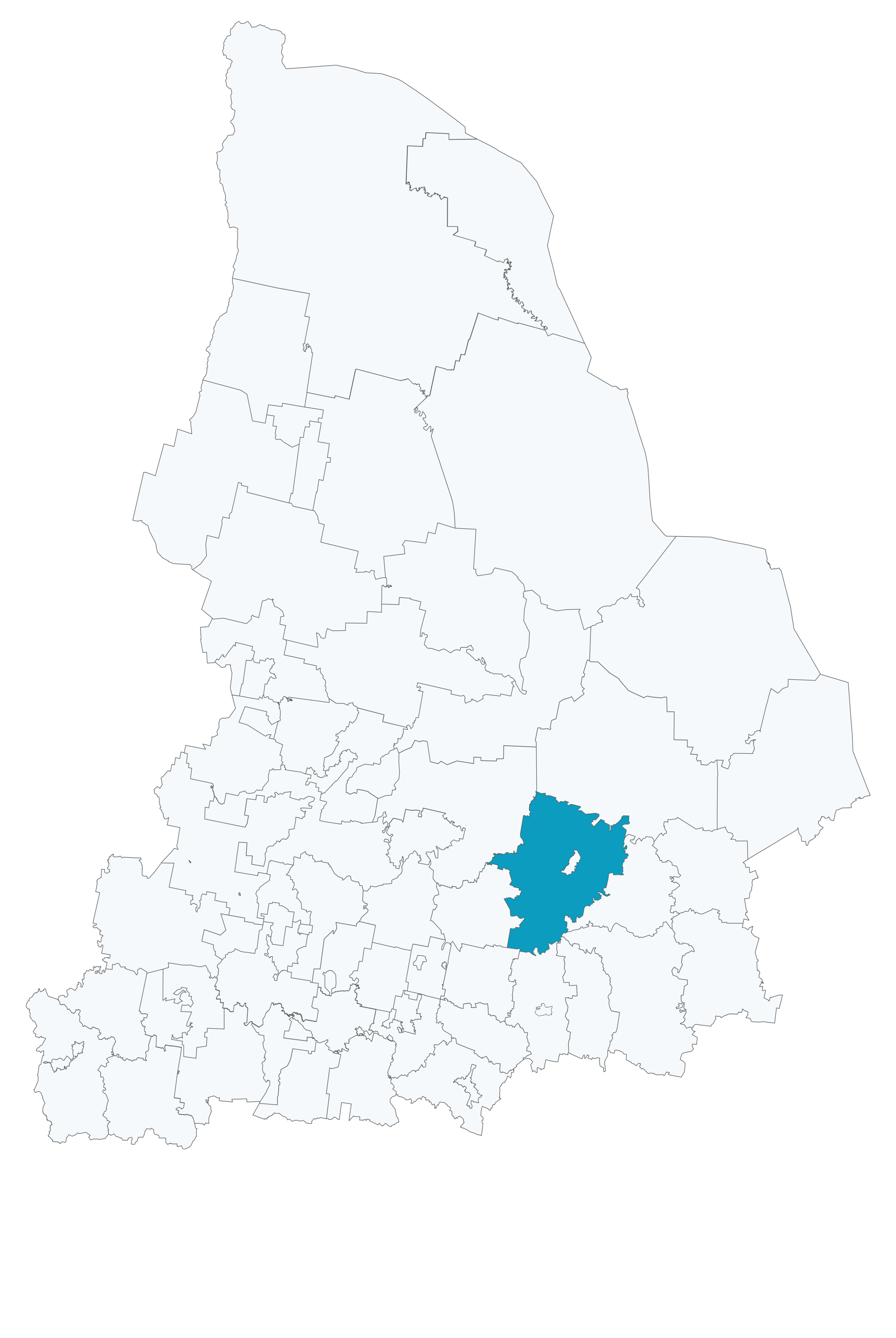 ОБЩАЯ ХАРАКТЕРИСТИКА МУНИЦИПАЛЬНОГО ОБРАЗОВАНИЯ
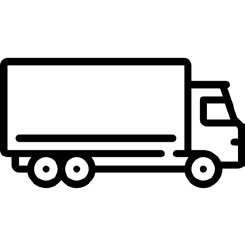 Федеральные и региональные дороги:
Региональная дорога "г. Камышлов - г. Ирбит - г. Туринск - г. Тавда")
до г. Ханты-Мансийска -
863 км
Региональная дорога с. Горбуновское - с. Байкалово - г. Ирбит

Региональная дорога : п.г.т. Верхняя Синячиха - г. Ирбит
Ближайшая железнодорожная станция:
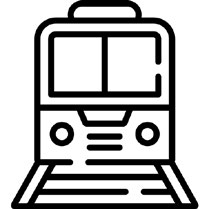 Инвестиционная карта Свердловской области
Железнодорожная станция Ирбит
Инвестиционный профиль Ирбитское МО
Информация
о природных ресурсах:
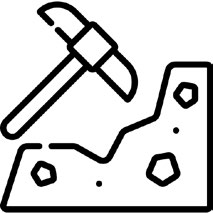 Ирбитский район – заповедный край, хотя и не выделяется разнообразием полезных ископаемых. Это связано с особенностями его геологического строения. Однако, здесь имеются значительные запасы строительного материала и сырья - песка, гравия, глин, трепела и диатомита, опок, а так же пресных подземных вод, в том числе минеральных.
Территория богата лесами, которые занимают 150 тыс. га, реками, озерами, минеральными источниками, которые по химическому составу относятся к типу хлоридно-натриевых и хлоридно-кальциевых вод с йодом и бромом, обладающими лечебными свойствами. Источники еще недостаточно изучены и не используются.
до г. Перми -
556 км.
Ирбитское МО
до г. Тюмени -
188 км.
Позиция в муниципальном инвестиционном рейтинге:
62 место
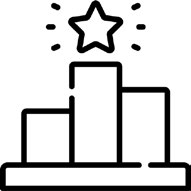 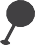 Екатеринбург
до г. Екатеринбурга -
193 км.
до г. Челябинска - 398 км.
до г. Кургана - 378 км.
ПЕРЕЧЕНЬ РЕСУРСОСНАБЖАЮЩИХ ОРГАНИЗАЦИЙ
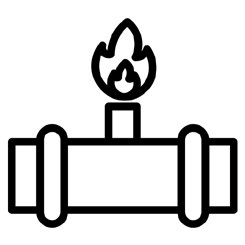 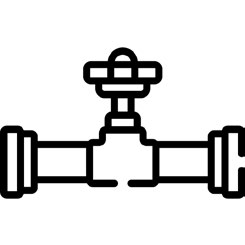 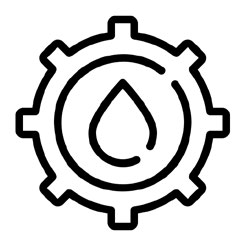 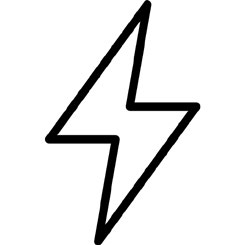 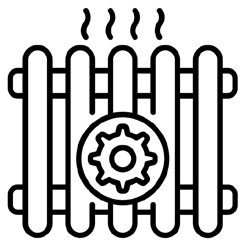 Газоснабжение
Теплоснабжение
Водоотведение
Водоснабжение
Электроснабжение
Инвестиционный профиль Ирбитское  МО
1. Акционерное общество «Регионгаз-инвест»
Адрес: 620141, г.  Екатеринбург, ул. Артинская, 15, оф. 401; Телефон: (343) 227-88-01
Электронная почта: Rg@rgi-rn.ru
Контактное лицо:  И. о. генерального директора  Краева Ольга Ивановна
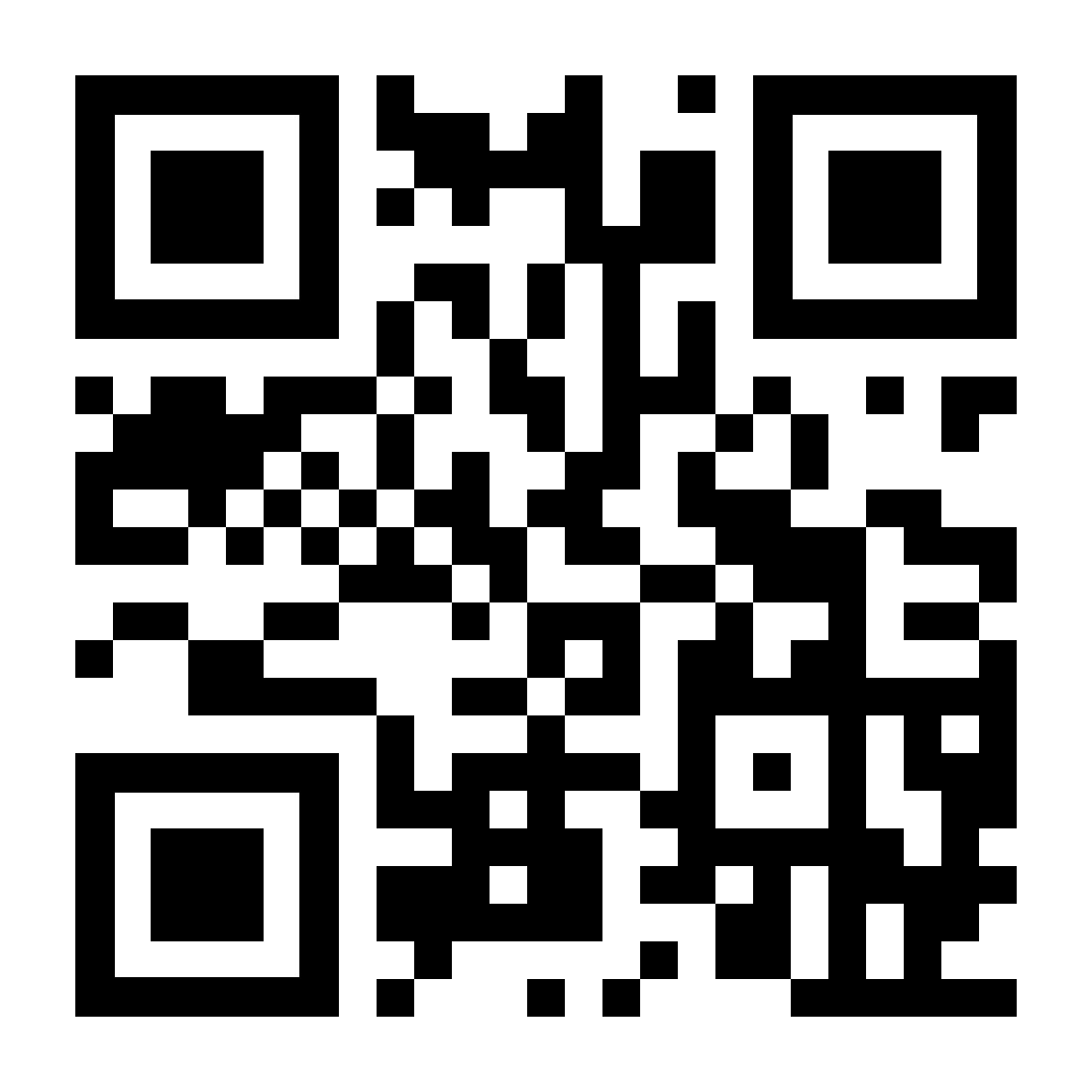 QR
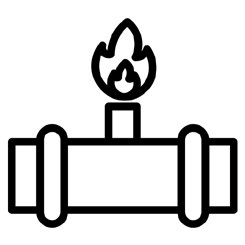 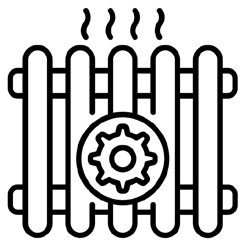 сайт
2. МУП ЖКХ Ирбитского района
Адрес: Свердловская область, Ирбитский район, пгт. Пионерский, ул. Лесная, д. 4.Телефон: (34355) 4-44-40  
Электронная почта: zaikovo2@mail.ru
Контактное лицо:Директор: Сивков Максим Александрович
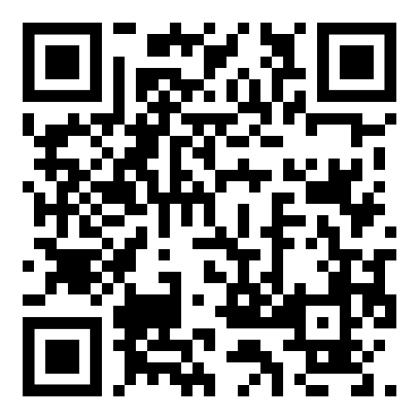 сайт
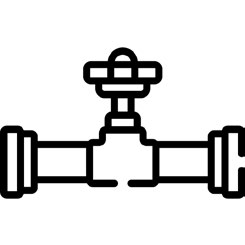 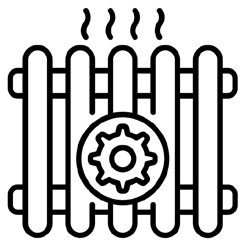 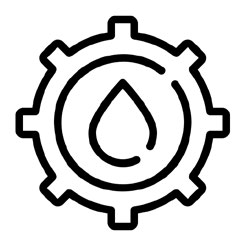 ПЕРЕЧЕНЬ РЕСУРСОСНАБЖАЮЩИХ ОРГАНИЗАЦИЙ
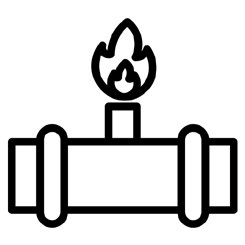 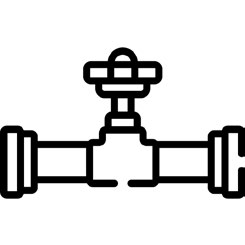 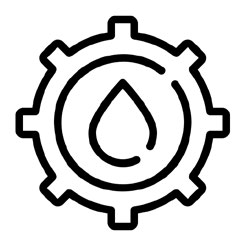 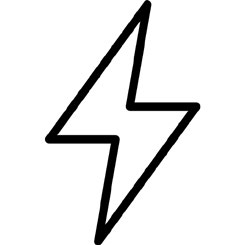 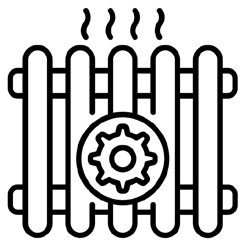 Газоснабжение
Теплоснабжение
Водоотведение
Водоснабжение
Электроснабжение
Инвестиционный профиль Ирбитское  МО
3. Производственное отделение Артемовские электрические сети ОАО «МРСК Урала»
Адрес: 623780 Свердловская область, город Артемовский, ул. Молодежи, 22;
 Телефон: (34363) 2-44-45
Электронная почта: artes-se@rosseti-ural.ru
Контактное лицо: Директор: Клименко Андрей Иванович
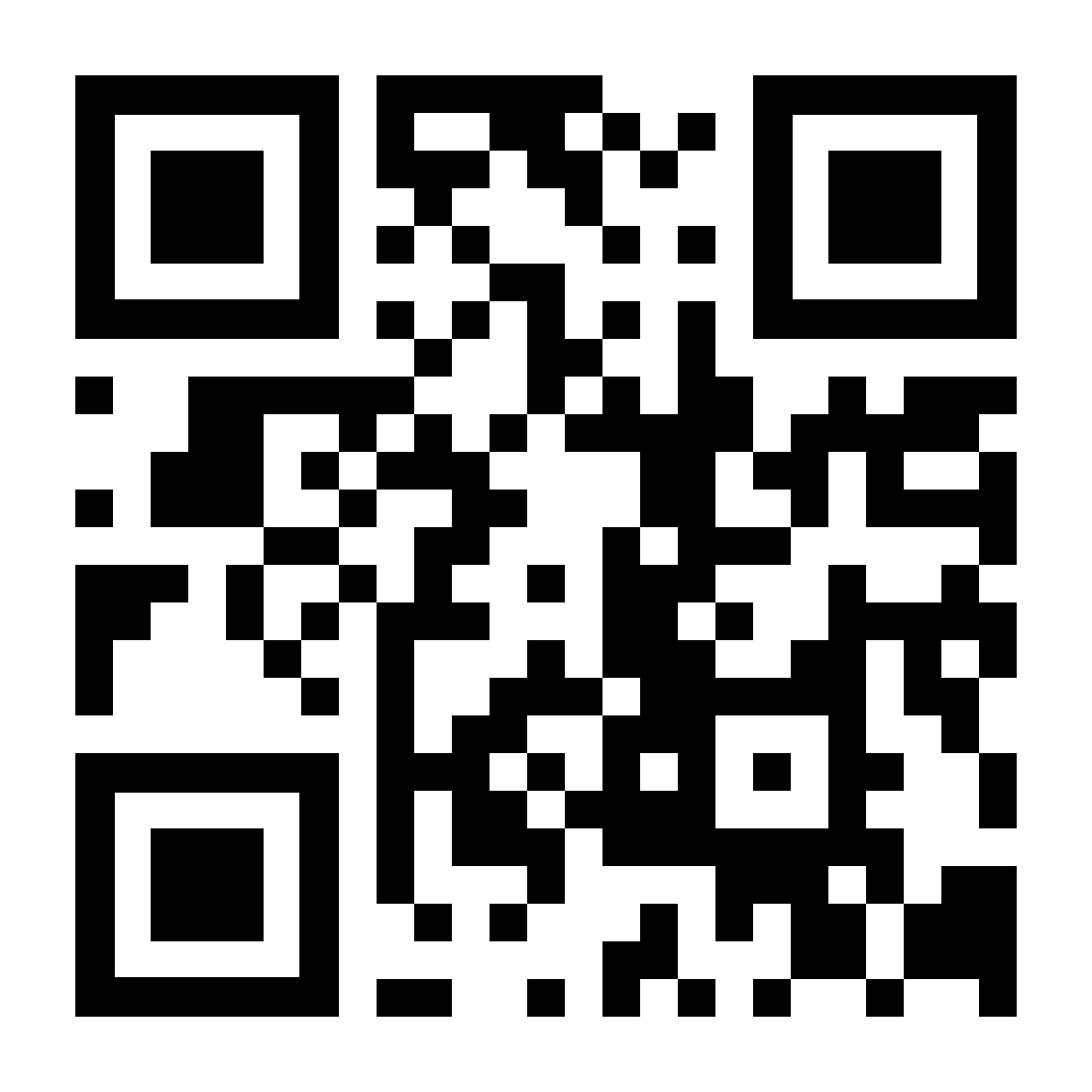 QR
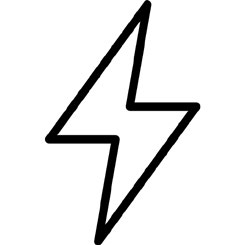 сайт
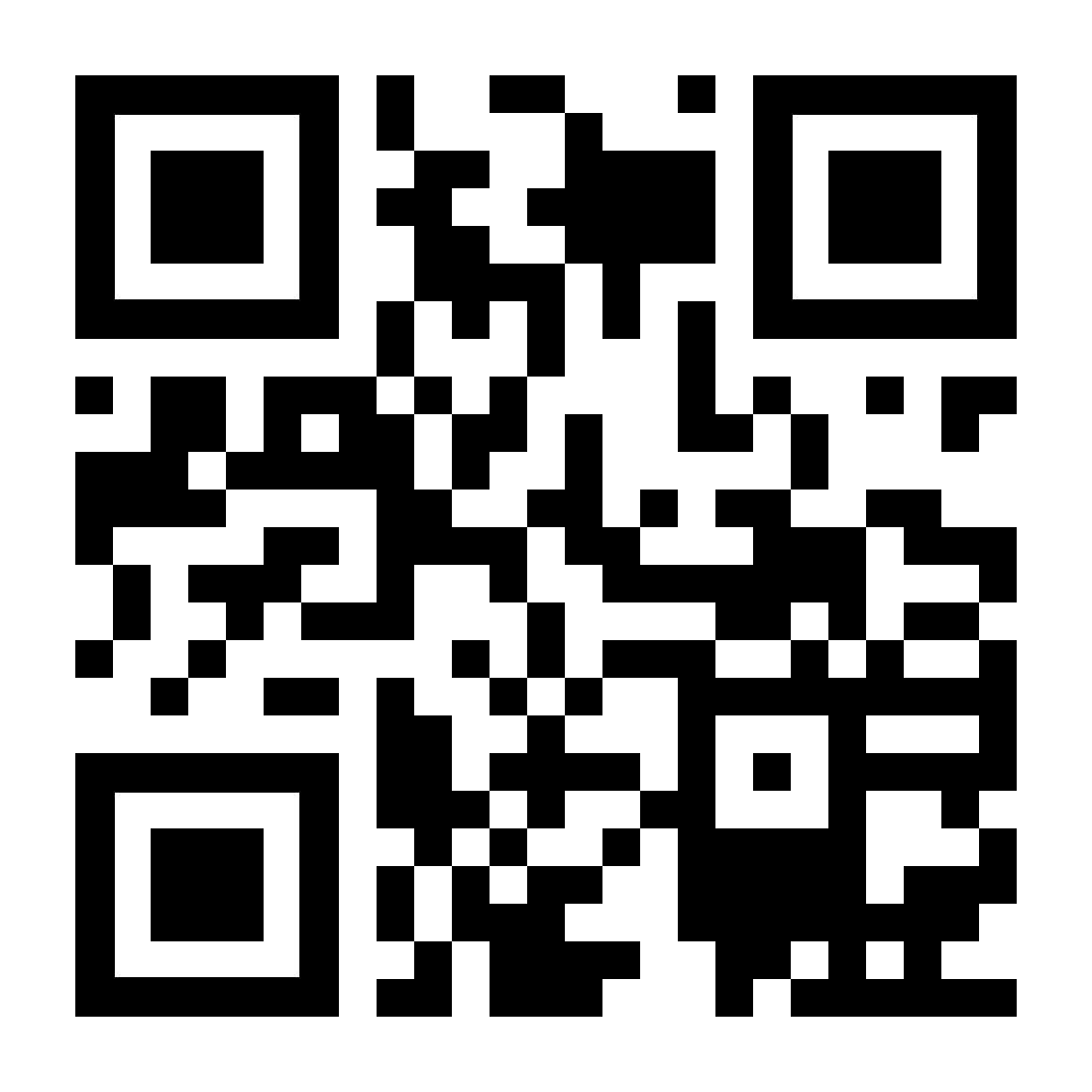 2. 4.	АО «Облкоммунэнерго»
Адрес: Екатеринбург улица Чапаева 14/10
Телефон: (343) 286-05-81
Электронная почта: info@okenergo.s
Контактное лицо: главный инженер Куликов Сергей Леонидович
сайт
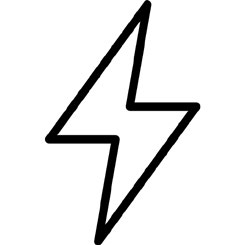 ИНФОРМАЦИЯ О ТРУДОВЫХ РЕСУРСАХ В МУНИЦИПАЛЬНОМ ОБРАЗОВАНИИ
Экономически активное население
Средняя заработная плата
Наименование местного центра занятости населения
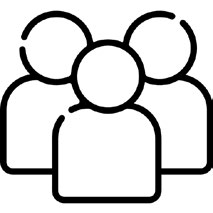 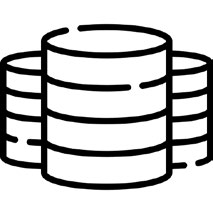 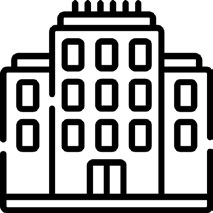 адрес: Свердловская область, г.Ирбит, ул.Советская, 61
телефон: 8 (34355) 6-23-44 
электронная почта: irbit.cz@egov66.ru
13,1 тыс. человек (в 2023 году)
47,8 тыс. рублей (в 2023 году)
Инвестиционный профиль Ирбитского МО
Образовательные организации
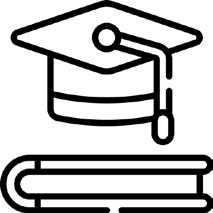 Средние специальные учебные заведения
Наименование образовательной организации (филиала)** 
ГАПОУ СО "Ирбитский аграрный техникум"
540 студентов (в 2023 году)
Направление подготовки/профессия:***
1  "Ветеринария"
2 "Зоотехния"
3  "Электрификация и автоматизация с.-х.«
4. "Технология производства и переработки сельскохозяйственной продукции"
МУНИЦИПАЛЬНЫЕ УСЛУГИ ДЛЯ ИНВЕСТОРОВ
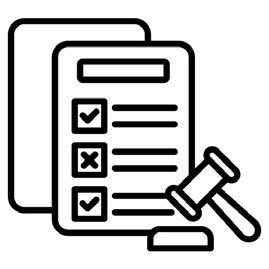 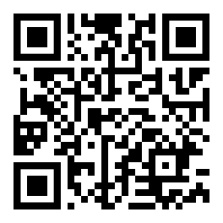 Получение в аренду земельного участка на торгах
623855  пгт.Пионерский, Ирбитский район  Свердловской  области, ул. Лесная, зд 2/1
 кабинет №122
623855  пгт.Пионерский, Ирбитский район  Свердловской  области, ул. Лесная, зд 2/1
кабинет №122
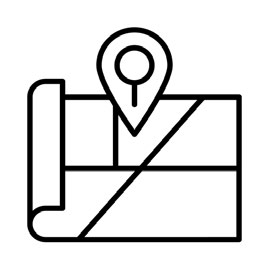 Получение в аренду земельного участка без торгов
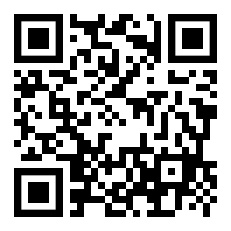 Инвестиционный профиль Ирбитское МО
Выдача градостроительного плана земельного участка
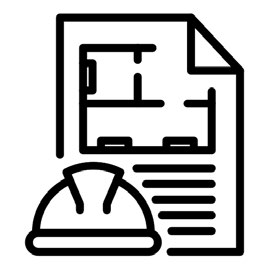 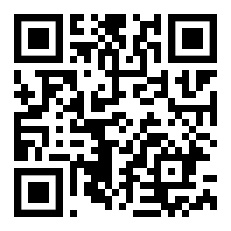 623855  пгт.Пионерский, Ирбитский район  Свердловской  области, ул. Лесная, зд 2/1
 кабинет № 106
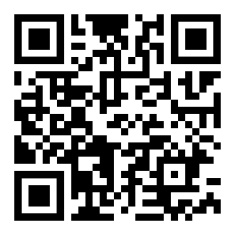 623855  пгт.Пионерский, Ирбитский район  Свердловской  области, ул. Лесная, зд 2/1
 кабинет №106
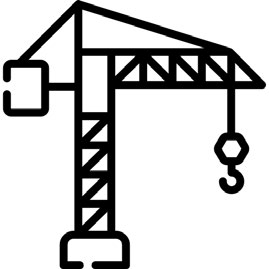 Выдача разрешения на строительство
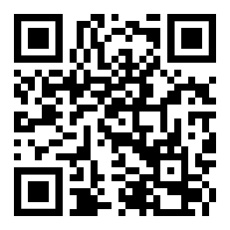 623855  пгт.Пионерский, Ирбитский район  Свердловской  области, ул. Лесная, зд 2/1
 кабинет №106
Выдача разрешения на ввод объекта в эксплуатацию
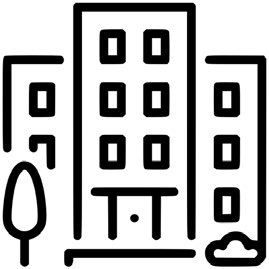 Выдача согласия на строительство, реконструкцию в границах полосы отвода и придорожной полосы
и на присоединение (примыкание) к автомобильной дороге общего пользования муниципального значения*
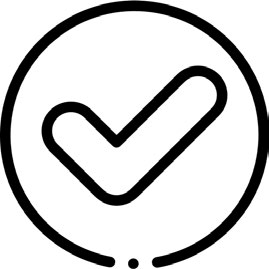 623855  пгт.Пионерский, Ирбитский район  Свердловской  области, ул. Лесная, зд 2/1
 кабинет №110
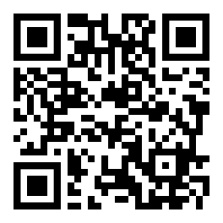 МЕРЫ ПОДДЕРЖКИ ДЛЯ БИЗНЕСА И ИНВЕСТОРОВ В МУНИЦИПАЛЬНОМ ОБРАЗОВАНИИ
Налоговые льготы
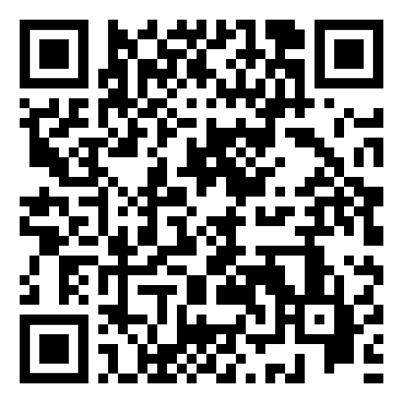 QR
сайт
Инвестиционный профиль Ирбитского МО
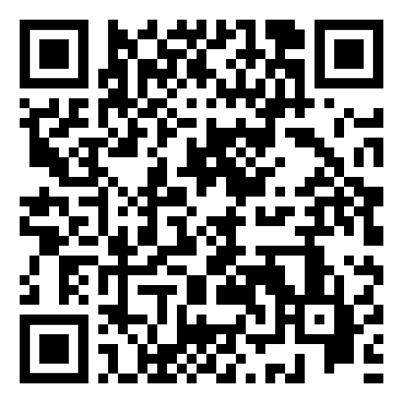 Имущественная поддержка
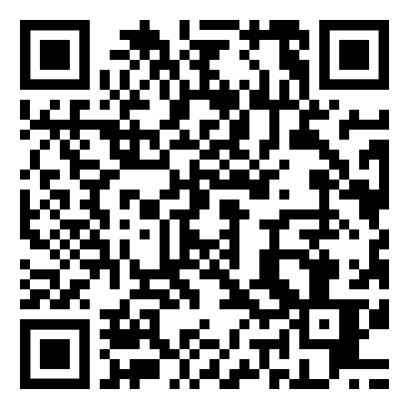 В Ирбитском муниципальном образовании Постановлением администрации Ирбитского муниципального образования от 22.07.2019 №535-ПА утвержден Перечень муниципального имущества, используемого в целях предоставления его во владение и (или) в пользовании на долгосрочной основе субъектам малого и среднего предпринимательства и организациям, образующим инфраструктуру поддержки субъектов малого и среднего предпринимательства на территории Ирбитского муниципального образования».
Перечень муниципального имущества (земельных участков, зданий, строений, сооружений и нежилых помещений), предназначенного для оказания имущественной поддержки субъектам малого и среднего предпринимательства
Государственные меры поддержки инвестиионной деятельности в Свердловской области*
*Гиперссылка на Инвестиционный портал Свердловской области https://invest-in-ural.ru/support-measures/
КРУПНЕЙШИЕ ПРЕДПРИЯТИЯ МУНИЦИПАЛЬНОГО ОБРАЗОВАНИЯ
Профиль,
объем отгруженной продукции (по состоянию на 2023 год)
Наименование
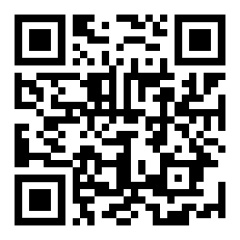 Сельскохозяйственный производственный кооператив «Килачевский»
Профиль – Разведение молочного крупного рогатого скота, производство сырого молока.
Объем отгруженной продукции  (по состоянию на 2023 – 2 030 501 тыс.руб.)
Инвестиционный профиль Ирбитского  МО
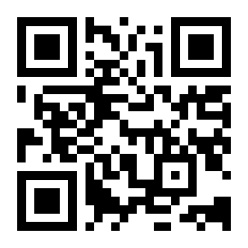 Профиль – Разведение молочного крупного рогатого скота, производство сырого молока.
Объем отгруженной продукции (по состоянию на 2023 – 910 314 тыс руб.)
Колхоз «Урал»
Сельскохозяйственный производственный кооператив «Пригородный»
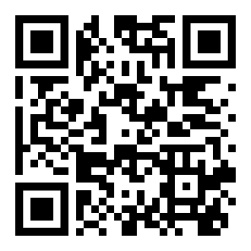 Профиль – Разведение молочного крупного рогатого скота, производство сырого молока.
Объем отгруженной продукции (по состоянию на 2023 – 581 112 тыс.руб.)
Общество с ограниченной ответственностью «Агрофирма Ирбитская»
Профиль – Разведение молочного крупного рогатого скота, производство сырого молока.
Объем отгруженной продукции (по состоянию на 2023 – 828 902 тыс.руб.)
Сельскохозяйственный производственный кооператив «Завет Ильича»
Профиль – Разведение молочного крупного рогатого скота, производство сырого молока.
Объем отгруженной продукции (по состоянию на 2023 –582 325 тыс.руб.)
КЛЮЧЕВЫЕ ИНВЕСТИЦИОННЫЕ ПРОЕКТЫ МУНИЦИПАЛЬНОГО ОБРАЗОВАНИЯ
Наименование инвестиционного проекта
Описание инвестиционного проекта
Инвестиционный профиль Ирбитского  МО
Строительство молочного комплекса на 1800 голов  ООО «Агрофирма «Ирбитская»
Реализация 2024 год, год запуска проекта 2027 год. Увеличение поголовья дойного стада на 1000 голов, увеличение производства молока на 12 тыс.тонн в год. Создается новых рабочих мест 47.
Реализация 2024 год.. Общий объем перерабатываемой семечки рапса составит 36 тонн семян/в сутки (11 880 тонн в год), общий объем производимой продукции составит 7 128 тонн/год рапсового жмыха, 4 277 тонн/год рапсового масла.
Строительство цеха по переработке рапса ООО «Агрофирма «Ирбитская»
Строительство корпуса для содержание  300 голов дойного стада беспривязного содержания  с доильным залом ООО «Агрофирма «Заря»
Реализация в 2024 году. Увеличение производства молока, повышение эффективности сельскохозяйственного производства, создание 5 новых рабочих мест.
Реализация в 2024 году, год запуска 2025 год. Увеличение производства молока, повышение эффективности сельскохозяйственного производства, создание 10 новых рабочих мест.
Строительство комплекса с доильным залом на 500 голов СПК им. Жукова
Реализация в 2024 году, год запуска 2025 год. Увеличение производства молока, повышение эффективности сельскохозяйственного производства, создание 5 новых рабочих мест.
Строительство молочного комплекса на 800 голов СПК «Пригородное»
КОНТАКТЫ
Инвестиционный портал Свердловской области
invest-in-ural.ru


Адрес: Свердловская область, г. Екатеринбург, пл. Октябрьская, 1, телефон: (343) 312-00-31,
е-mail: mir@egov66.ru

Адрес: Свердловская область, г. Екатеринбург, ул. Бориса Ельцина 3, оф.517,
телефон: (343) 311-52-80,
е-mail: welcome@ai-so.ru

Адрес: Свердловская область, г. Екатеринбург, ул. Восточная, 7д, телефон: (343) 288-77-85,
е-mail: sof@sofp.ru

Адрес: Свердловская область, г. Екатеринбург, пр-т Ленина 50б, оф. 712,
телефон: (343) 385-95-58,
е-mail: welcome@investural.com

Адрес: Свердловская область, г. Екатеринбург,
ул. Конструкторов 5, Технопарк «Университетский» офис 2015, телефон: (343) 227-11-01, (343) 227-11-10,
е-mail: info@frpso.ru

Адрес: Свердловская область, г. Екатеринбург, ул. Малышева, дом 51, офис 2102,
телефон: (343) 243-55-83,
е-mail: welcome@titanium-valley.com
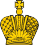 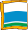 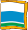 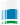 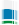 Министерство инвестиций и развития Свердловской области
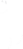 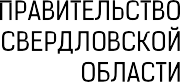 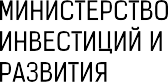 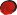 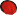 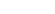 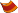 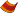 Инвестиционный профиль Ирбитского  МО
АНО «Агентство по привлечению инвестиций Свердловской области»
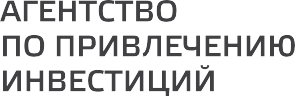 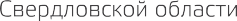 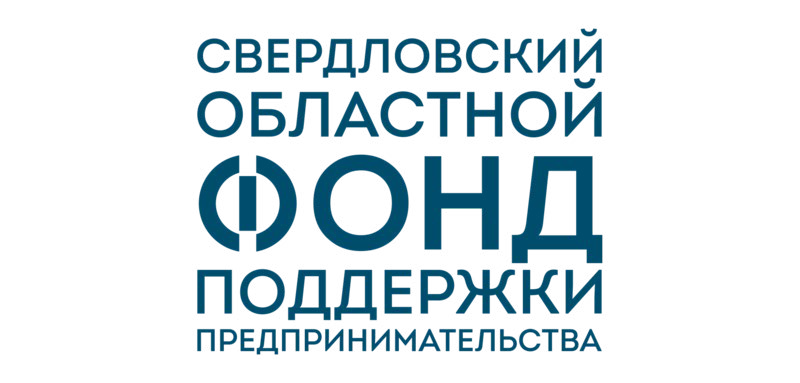 Свердловский областной фонд поддержки предпринимательства (микрокредитная компания)
АО «Корпорация развития Среднего Урала»
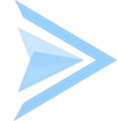 Фонд технологического развития промышленности Свердловской области
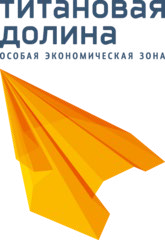 ОАО «Особая экономическая зона «Титановая долина»
СВЕДЕНИЯ ОБ ИНВЕСТИЦИОННЫХ ПЛОЩАДКАХ, РАСПОЛОЖЕННЫХ НА ТЕРРИТОРИИ МУНИЦИПАЛЬНОГО ОБРАЗОВАНИЯ
Инвестиционная площадка №1
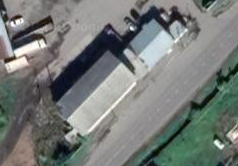 Инвестиционный профиль Ирбитского  МО
Подробная информация на Инвестиционной карте Свердловской области
Инвестиционная карта Свердловской области
СВЕДЕНИЯ ОБ ИНВЕСТИЦИОННЫХ ПЛОЩАДКАХ, РАСПОЛОЖЕННЫХ НА ТЕРРИТОРИИ МУНИЦИПАЛЬНОГО ОБРАЗОВАНИЯ
Инвестиционная площадка №2
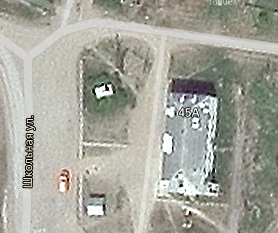 Инвестиционный профиль Ирбитского  МО
Подробная информация на Инвестиционной карте Свердловской области
Инвестиционная карта Свердловской области
СВЕДЕНИЯ ОБ ИНВЕСТИЦИОННЫХ ПЛОЩАДКАХ, РАСПОЛОЖЕННЫХ НА ТЕРРИТОРИИ МУНИЦИПАЛЬНОГО ОБРАЗОВАНИЯ
Инвестиционная площадка №3
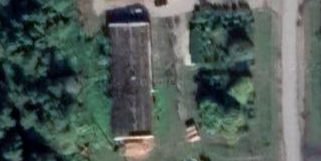 Инвестиционный профиль Ирбитского  МО
Подробная информация на Инвестиционной карте Свердловской области
Инвестиционная карта Свердловской области
СВЕДЕНИЯ ОБ ИНВЕСТИЦИОННЫХ ПЛОЩАДКАХ, РАСПОЛОЖЕННЫХ НА ТЕРРИТОРИИ МУНИЦИПАЛЬНОГО ОБРАЗОВАНИЯ
Инвестиционная площадка №4
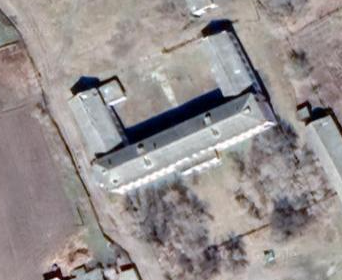 Инвестиционный профиль Ирбитского  МО
Подробная информация на Инвестиционной карте Свердловской области
Инвестиционная карта Свердловской области
СВЕДЕНИЯ ОБ ИНВЕСТИЦИОННЫХ ПЛОЩАДКАХ, РАСПОЛОЖЕННЫХ НА ТЕРРИТОРИИ МУНИЦИПАЛЬНОГО ОБРАЗОВАНИЯ
Инвестиционная площадка №5
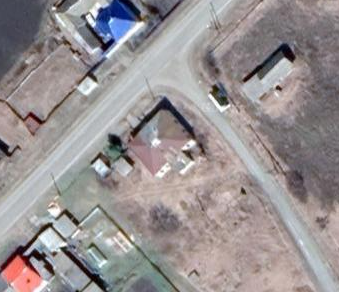 Инвестиционный профиль Ирбитского  МО
Подробная информация на Инвестиционной карте Свердловской области
Инвестиционная карта Свердловской области
СВЕДЕНИЯ ОБ ИНВЕСТИЦИОННЫХ ПЛОЩАДКАХ, РАСПОЛОЖЕННЫХ НА ТЕРРИТОРИИ МУНИЦИПАЛЬНОГО ОБРАЗОВАНИЯ
Инвестиционная площадка №7
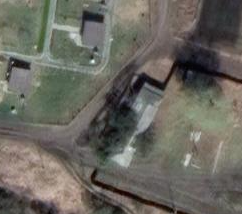 Инвестиционный профиль Ирбитского  МО
Подробная информация на Инвестиционной карте Свердловской области
Инвестиционная карта Свердловской области
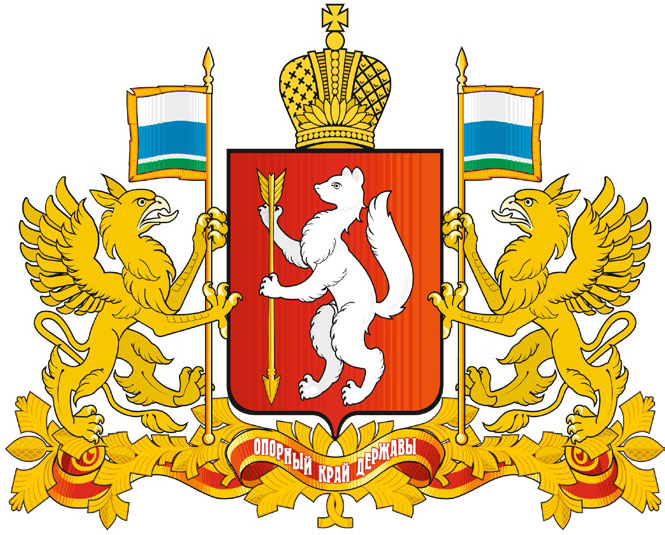 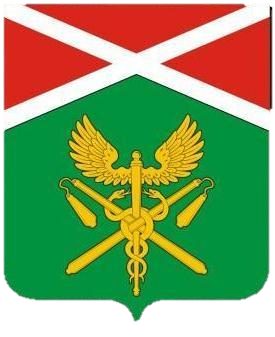 Свердловская область
Ирбитское 
Муниципальное образование
Инвестиционный профиль
Контакты
адрес: 
623855  пгт.Пионерский, Ирбитский район  Свердловской  области, ул. Лесная, зд 2/1
телефон:(34355) 6-29-48
электронная почта:mail@irbitskoemo.ru
ИРБИТСКОГО
МУНИЦИПАЛЬНОГО ОБРАЗОВАНИЯ